ENCORE
Entrepreneurship Knowledge Centers to Foster Innovative Entrepreneurship Practices in Education and Research
Duration
15.01.2021 - 14.01.2024
Experiential learning to enhance entrepreneurial competences
Jarmo Ritalahti
Principal lecturer
Haaga-Helia University of Applied Sciences
3 March 2022
Competences
Competence can be understood as a combination of practical and theoretical knowledge, (cognitive) skills, behavior and values needed to do something; or of being adequately or well qualified, having the ability to perform in a specific position. 
Changing competences:
EU: Digital and green skills
Finland (new competence framework for UAS, 2022):
Learning to learn
Act in work community
Ethicalness
Sustainable development
Internationalism and multi-culturalism
Anticipation
COMPETENCES
How to include competences in degree programmes: 
Competences as a part of programme structure
Modules and specialisations 
Competences as a part of course content and aims
E.g. SDGs and business ethics
Enhancing competences through pedagogy
E.g. inquiry learning, problem-based learning
Enhancing competences through learning methods
Flipped learning
Learning diaries
Assignments
ENTREPRENEURIAL COMPETENCES
Source: EntreComp, https://www.eee-platform.eu/the-entrecomp-competence-framework/
Activity 1
What (entrepreneurial) competences are emphasised in your degree programmes?
Discuss in groups and write your insights on Flinga
https://edu.flinga.fi/s/EP4G5CN
EXERIENTIAL PEDAGOGICAL APPROACHES
Problem based learning
Inquiry learning
Project based learning
Case based learning
Based on constructivist and socio -constructivist theories of learning
Emphasizes the student’s role in the learning process.
Students are encouraged to explore the material.
Students learn by doing. This allows them to build knowledge through exploration, experience, and discussion.
Instructional design model that is a variant of project-oriented learning.
Oriented toward a case, which from different perspectives generates different and equally correct problems
Questions with no single right answer.
Students acquire content knowledge and skills in order to answer a driving question that is challenging and constructive
It is done collaboratively and within groups using critical thinking, communication, and creativity.
Involves an ongoing process of reflection
Student-centered approach in which students learn about a subject by working in groups to solve an open-ended problem.
Students are in the active role of problem solvers 
This problem is what drives the motivation and the learning.
7
INQUIRY LEARNING AT HAAGA-HELIA PORVOO CAMPUS
WHY INQUIRY LEARNING?
Real-life projects inspire and motivate. 
Competences are developed:
Project management
Team work
Time management
Problem solving
Creativity
First step to life-long learning
Applying knowldge instead of only memorising
WHAT IS INQUIRY LEARNING?
Inquiry learning is learning...
where students take responsibility of their own learning by using the Campus inquiry learning process
where the learning process is shared with other learners by
setting goals,
defining and explaining phenomena,
searching for information independently and
building knowledge through collaboration
where the student is in the center and supervisors guide the learning process as facilitators and coaches
where observation, reflection, assessment and development are emphasised throughout the process
Students
INQUIRY LEARNING ON HAAGA-HELIA PORVOO CAMPUS
Companies - Commisioners
Supervisors
Global megatrends, changing world of work...and the pedagogical strategy of Haaga-Helia
Learning takes place in larger activities and projects (implementations: business idea competition, study tour)
Projects are carried out together with companies and student and supervisor teams
These methods give you competences that are needed in the work life >
   Competence-based curriculum
”Students require 16 skills to compete in the 21st century”
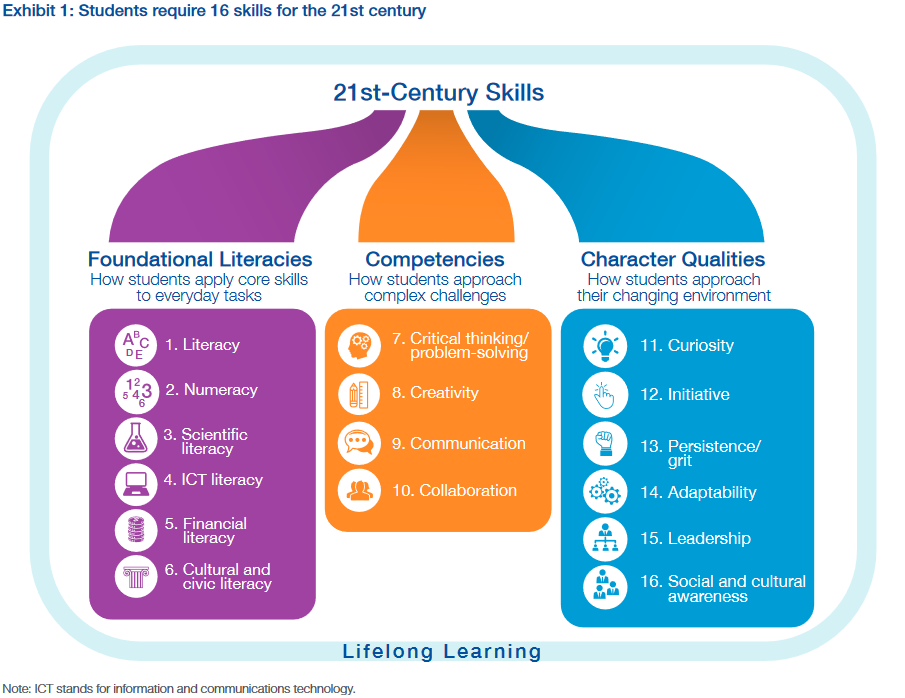 World Economic Forum in collaboration with BCG.
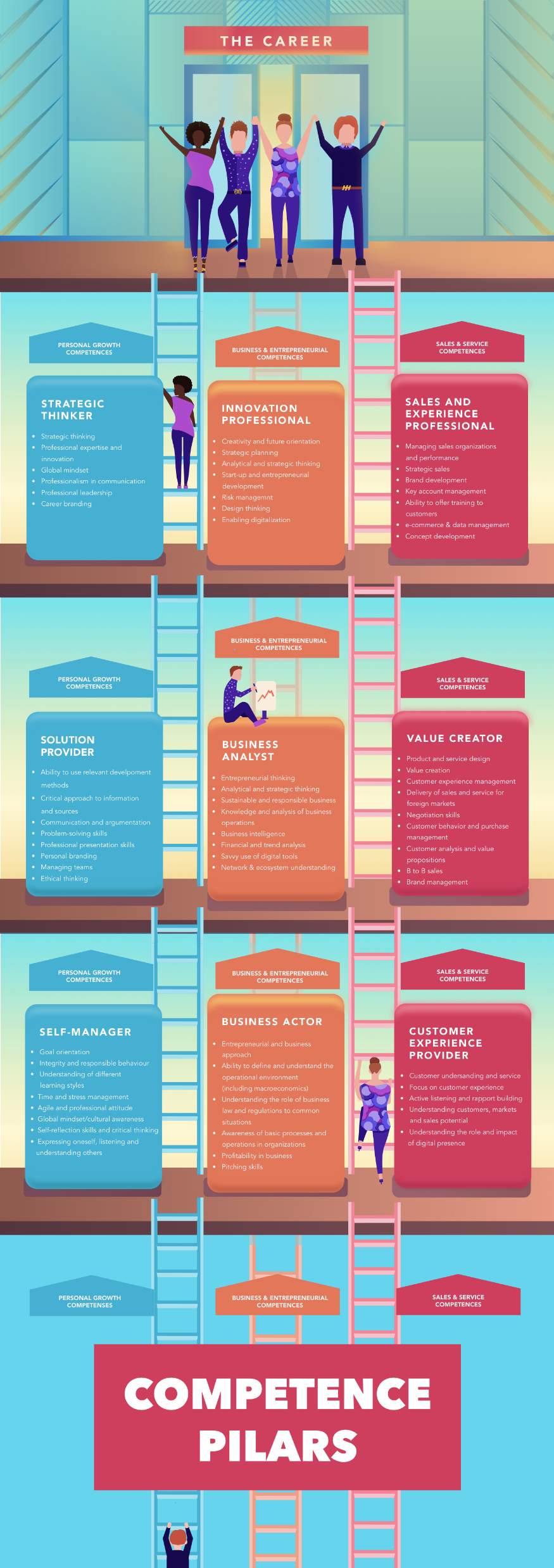 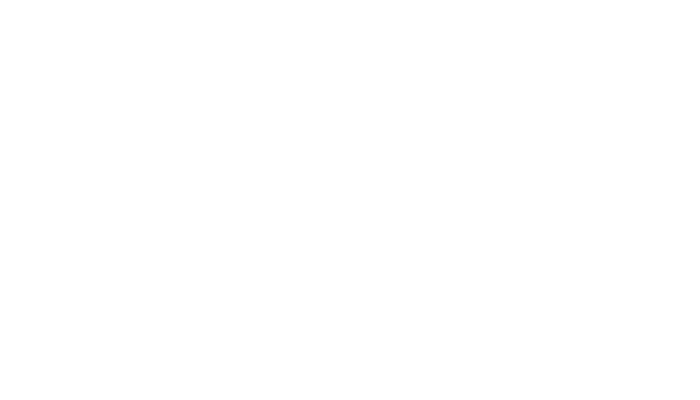 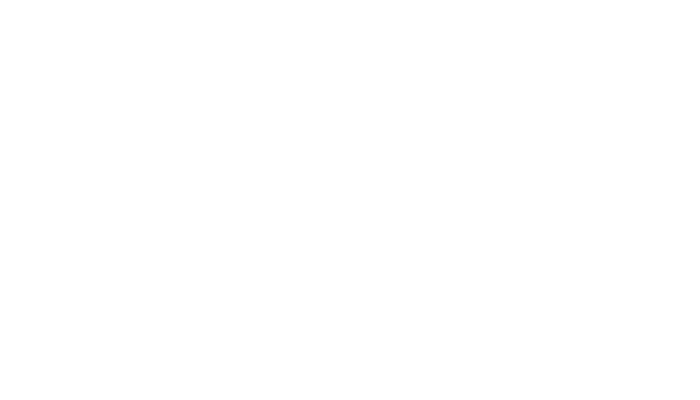 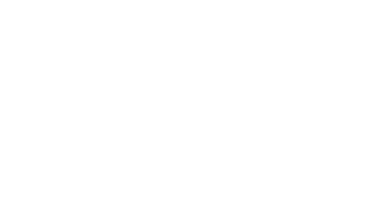 Competence 
Pillars
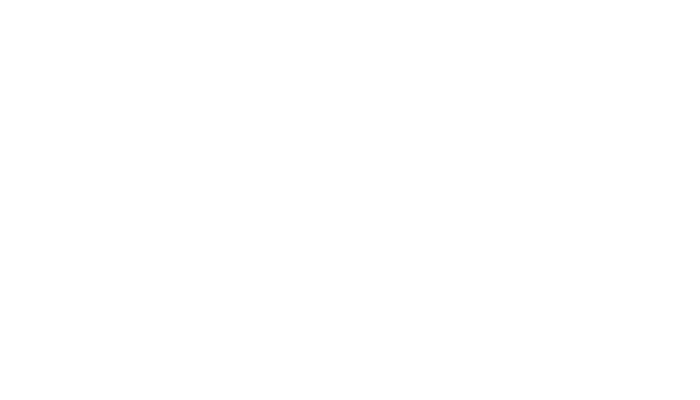 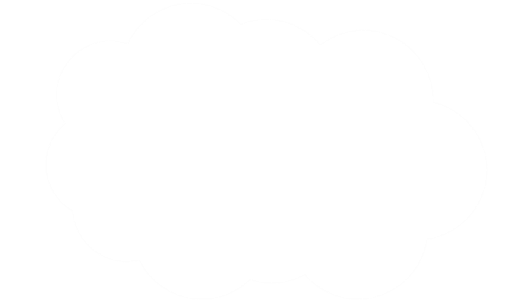 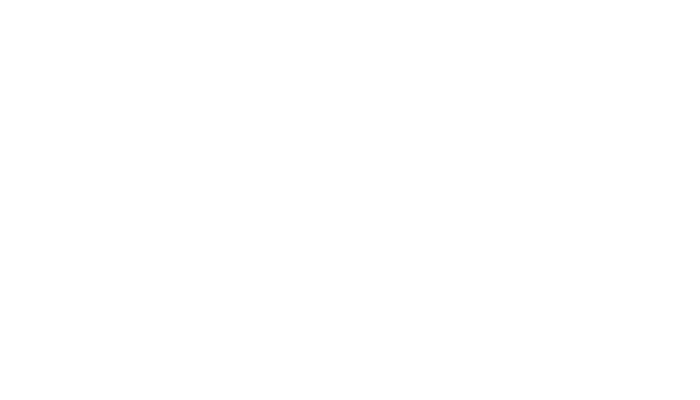 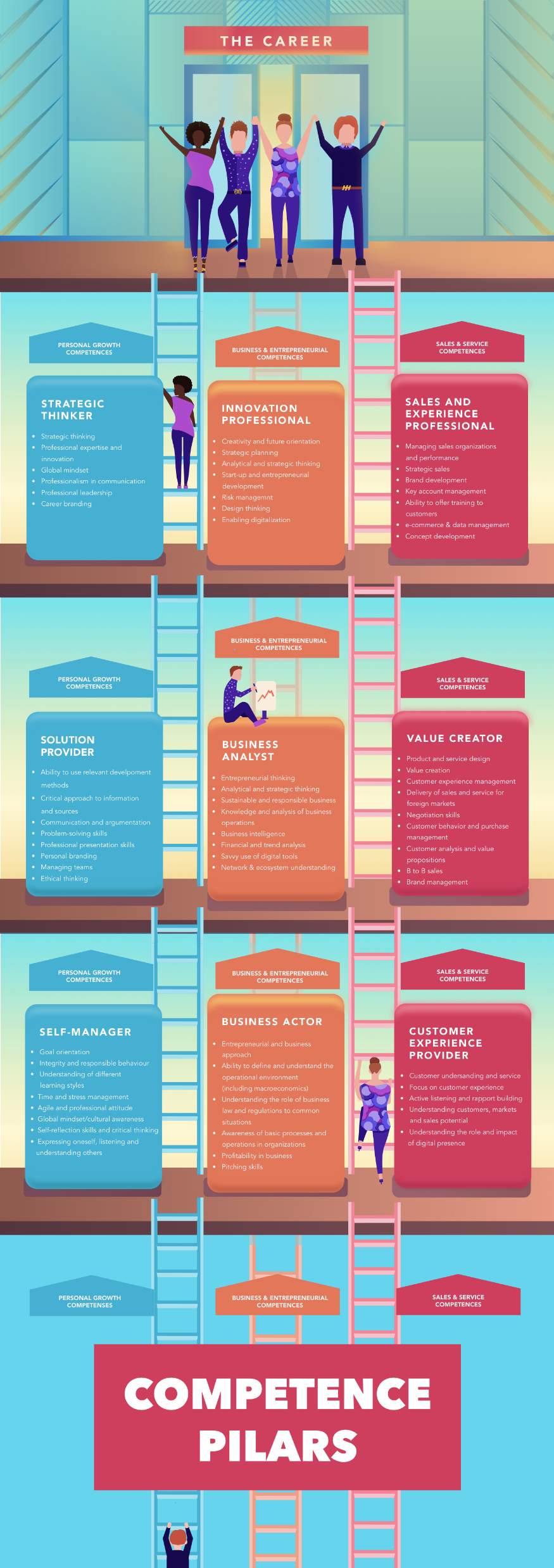 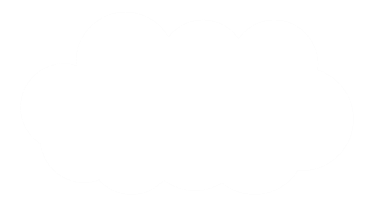 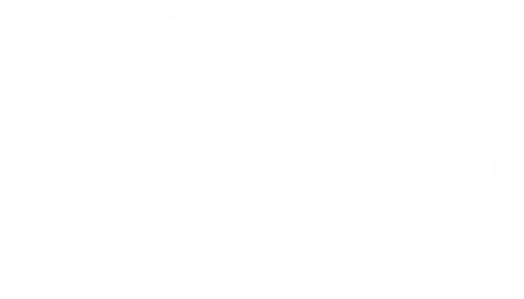 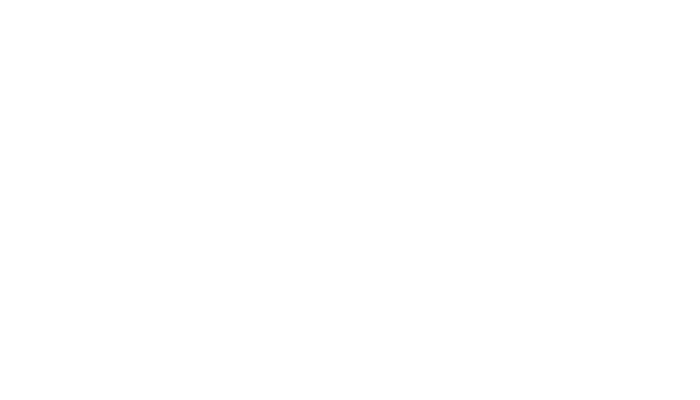 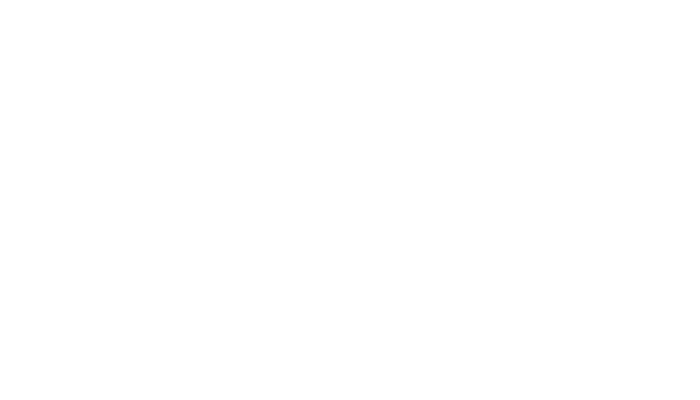 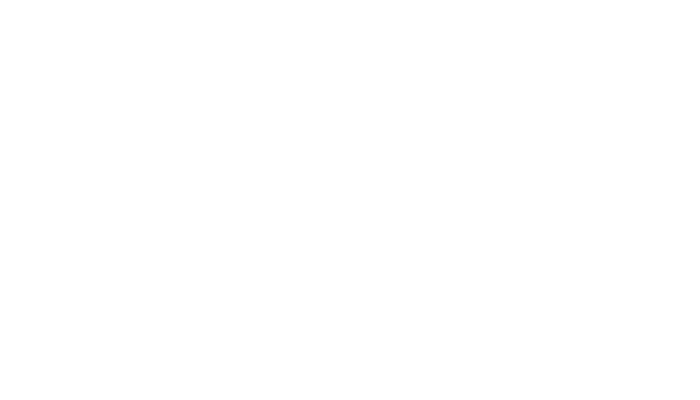 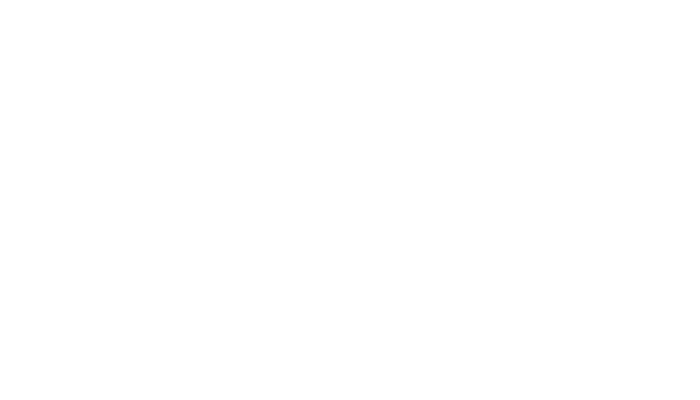 Competence 
Pillars
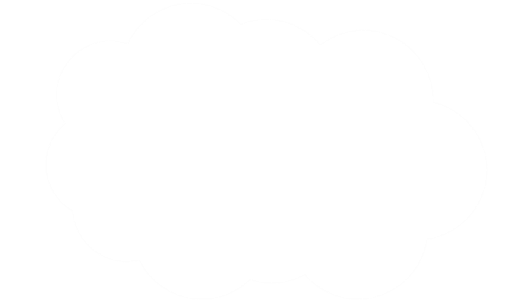 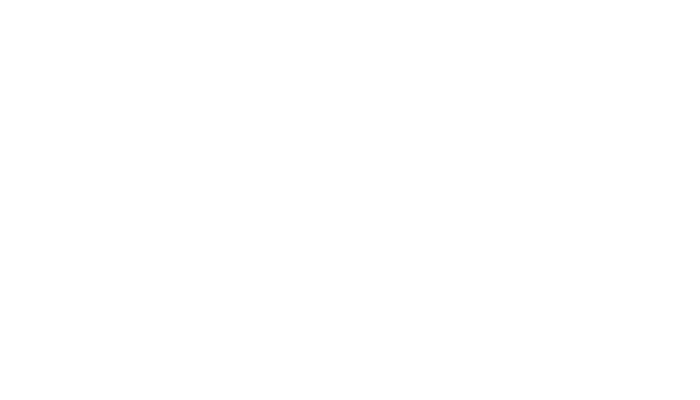 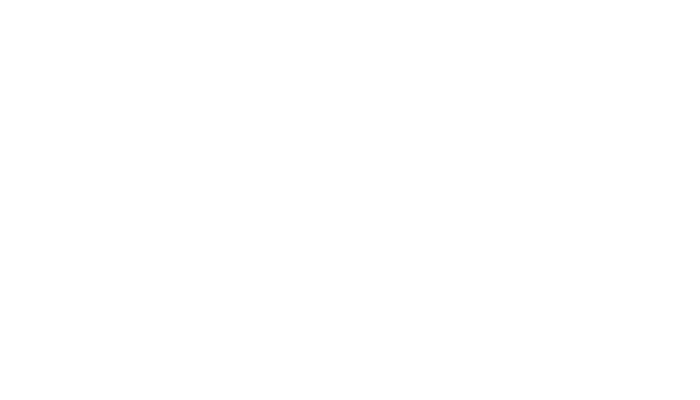 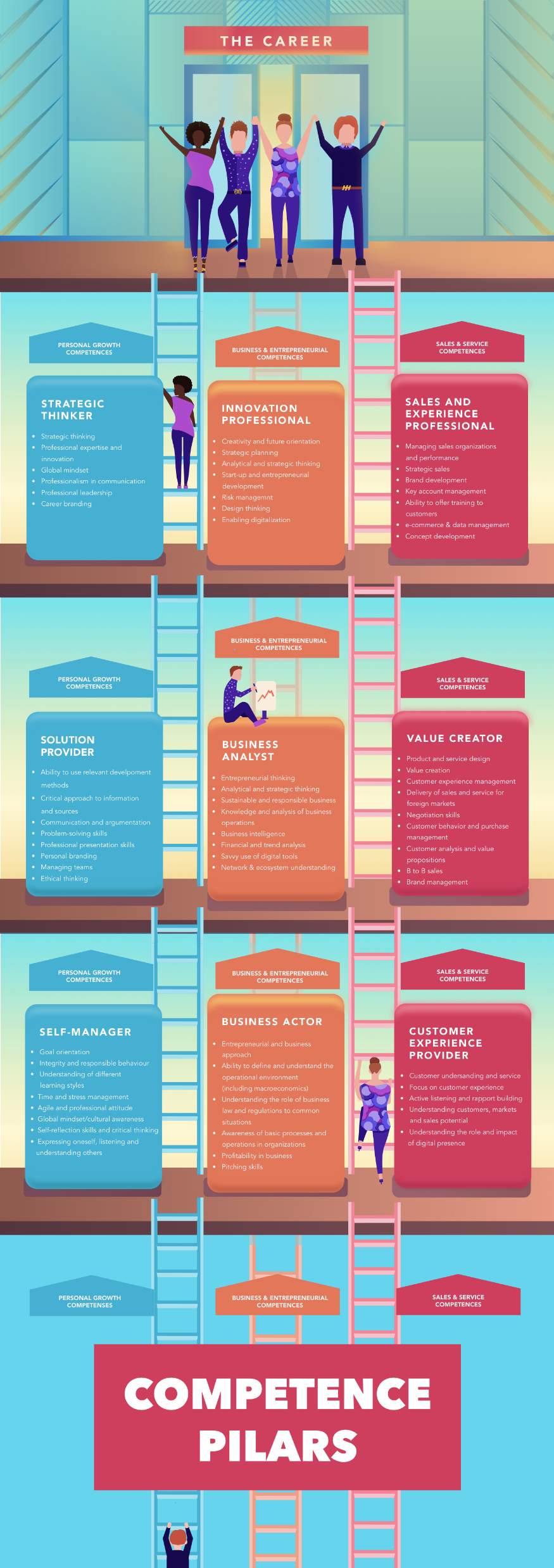 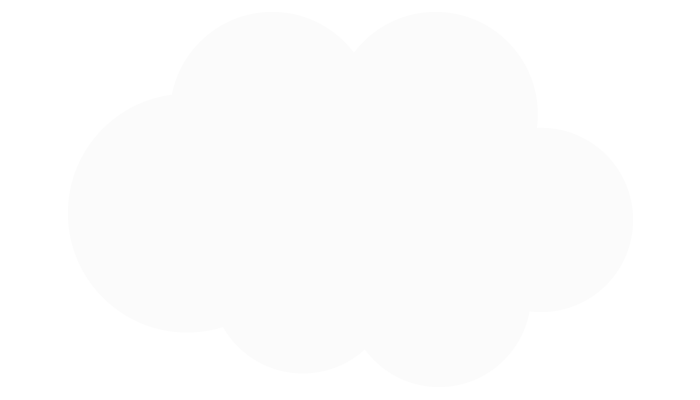 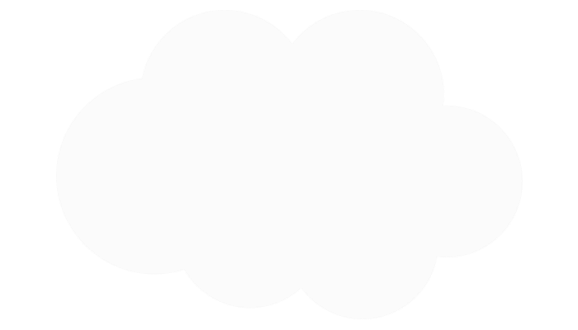 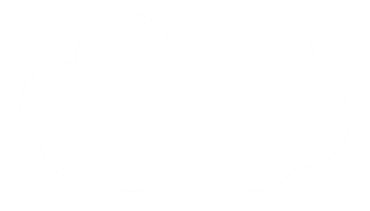 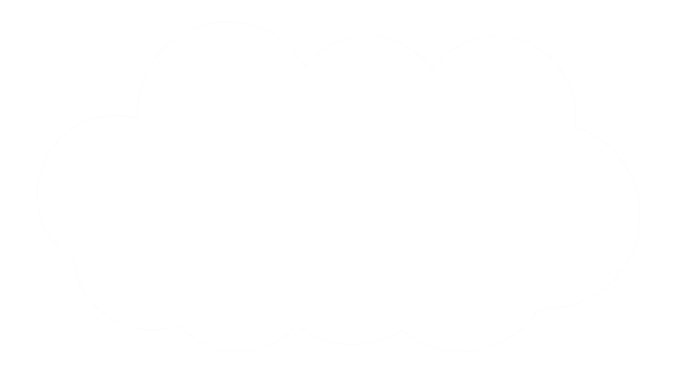 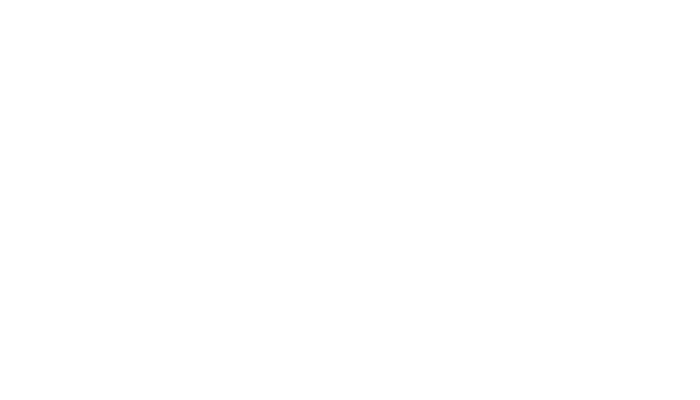 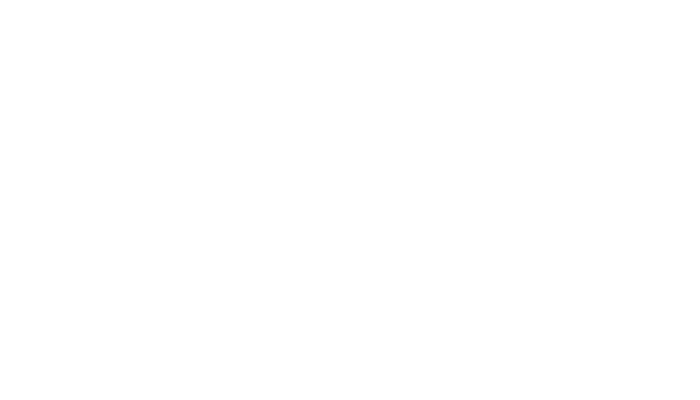 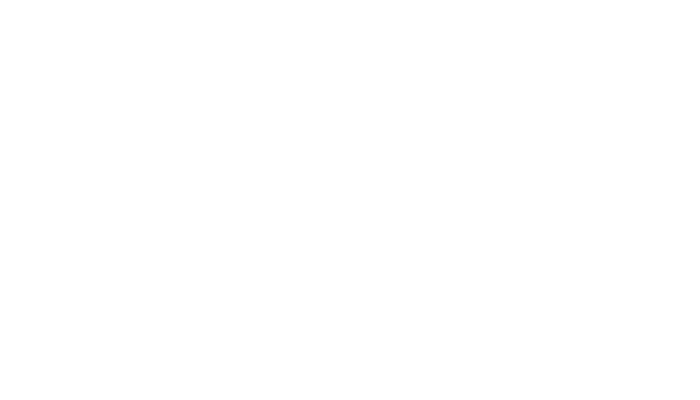 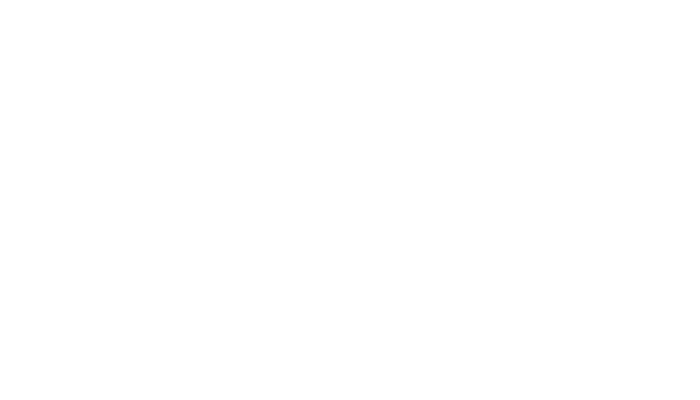 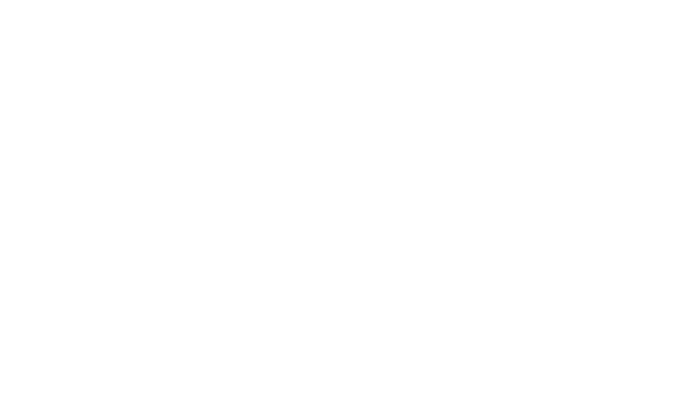 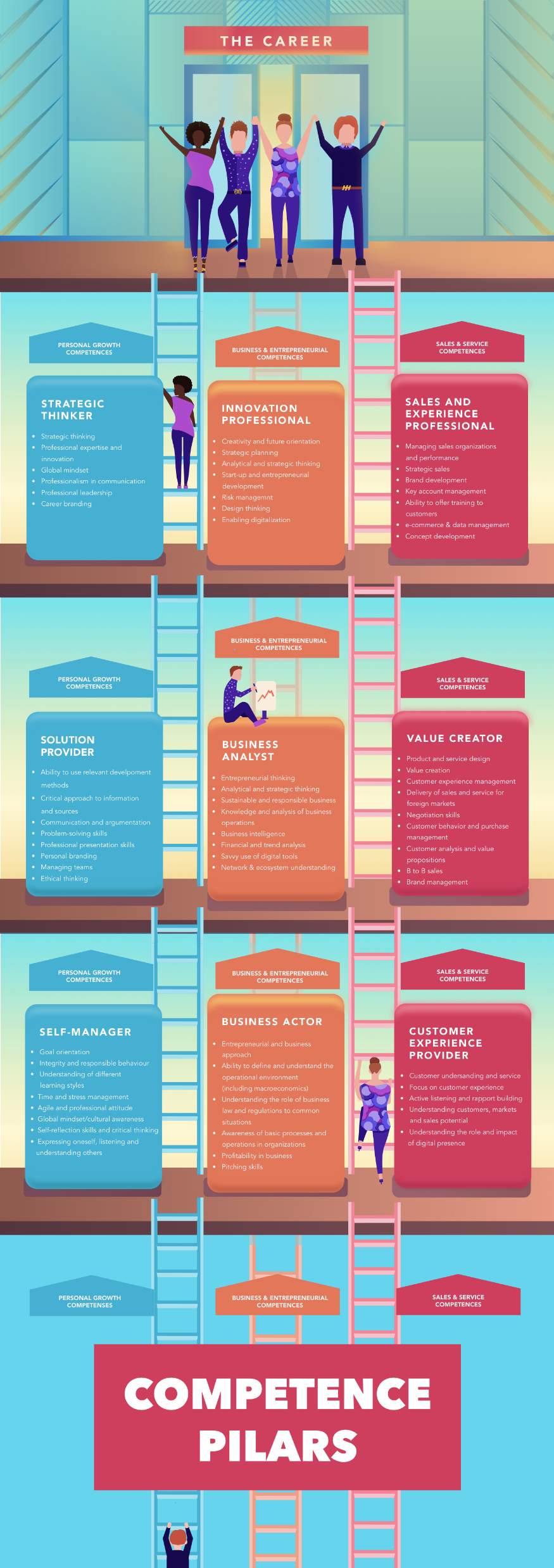 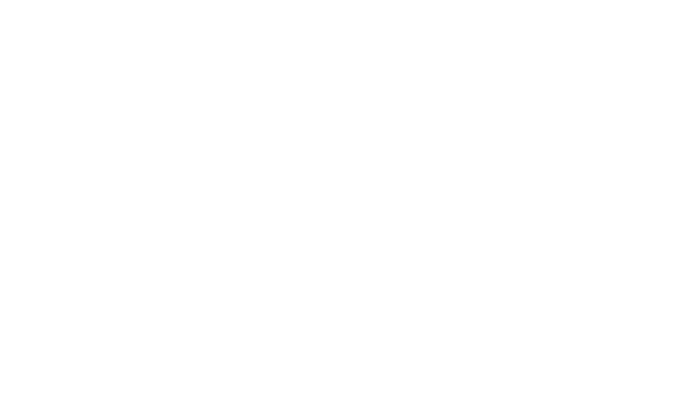 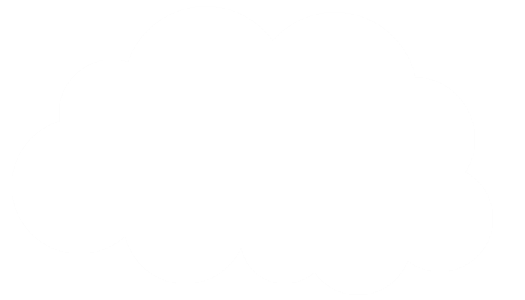 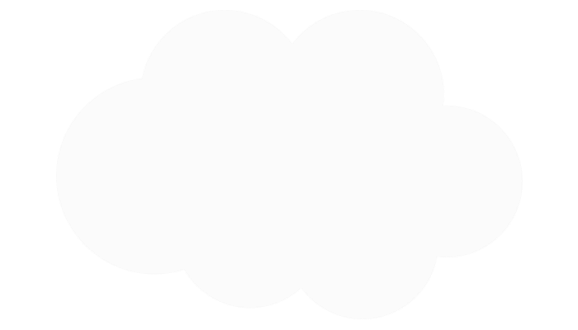 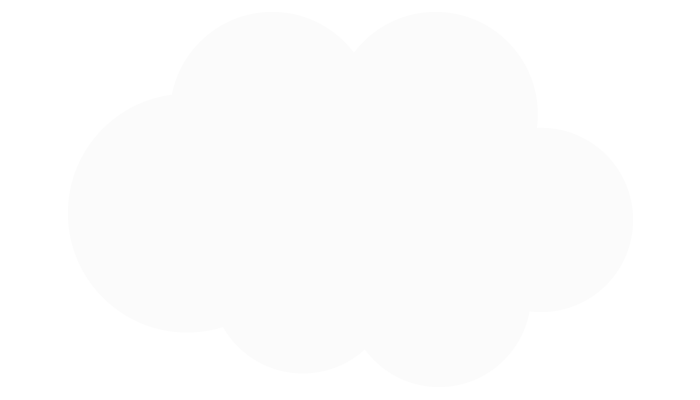 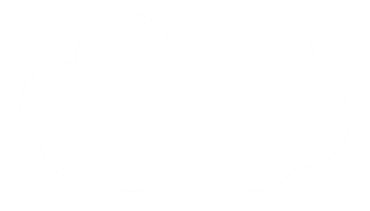 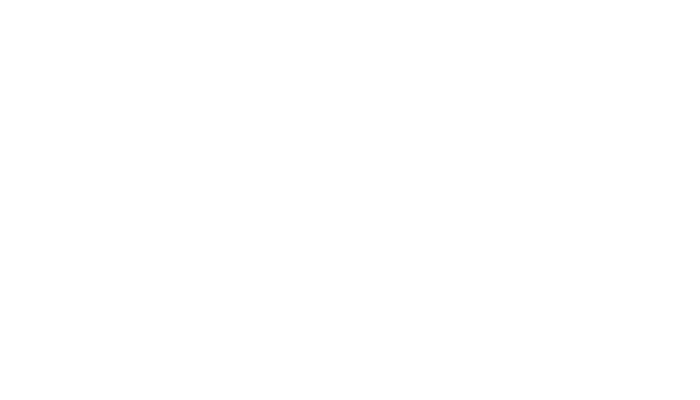 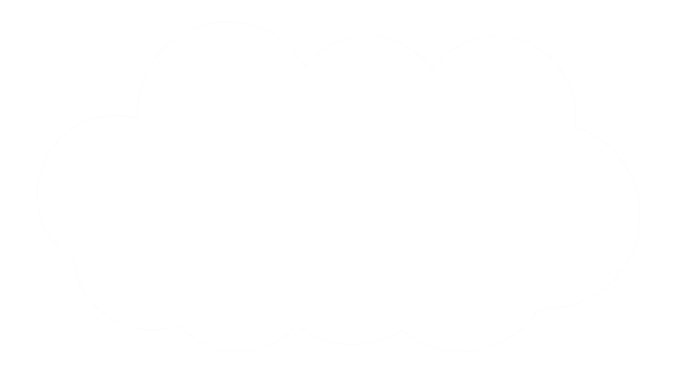 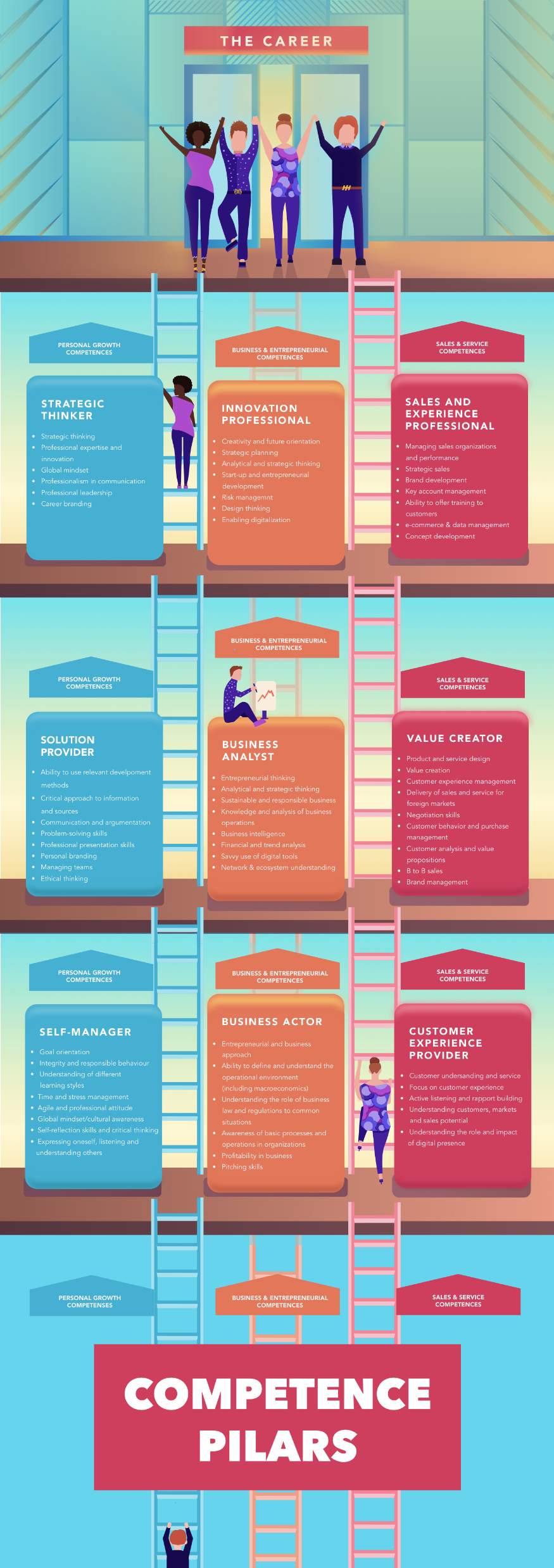 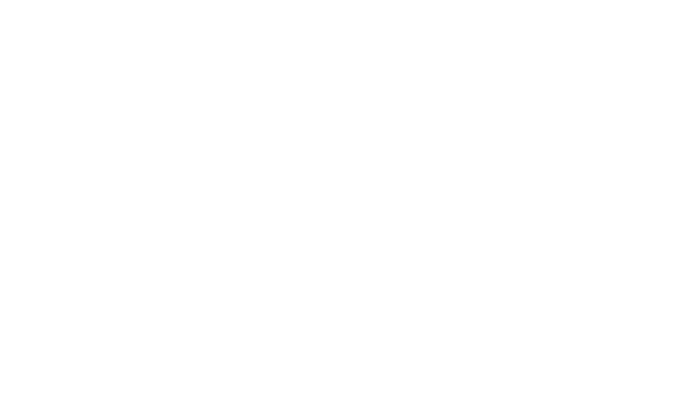 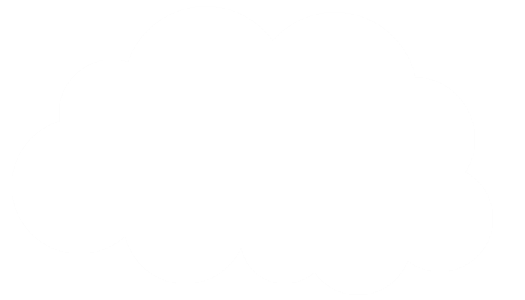 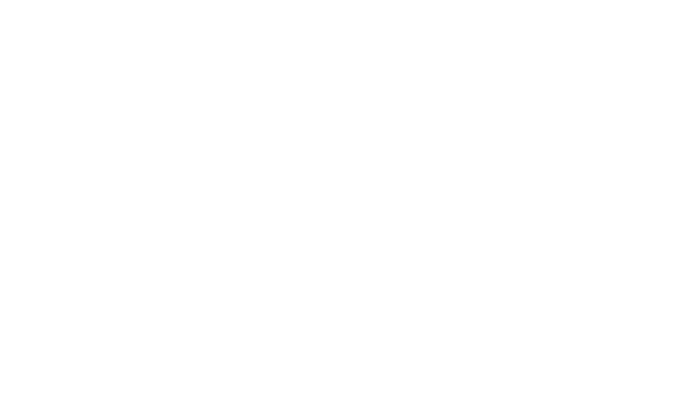 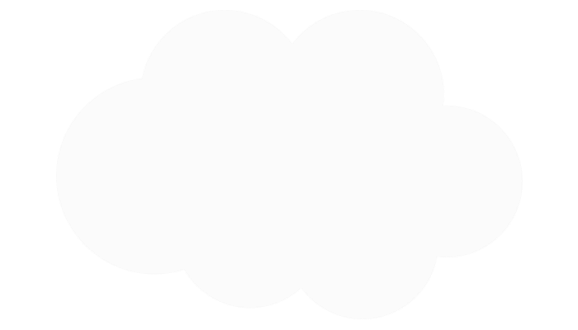 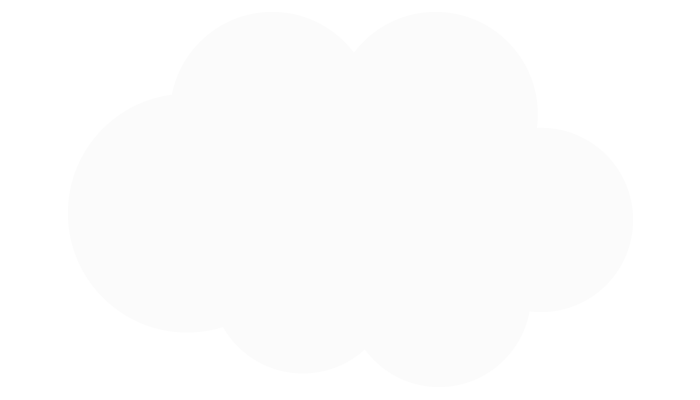 Steps of inquiry learning on Porvoo Campus
INQUIRY LEARNING IS…
Commitment and responsibility
Initial anxiety and stepping outside one’s comfort zone
Complex and challenging problem-solving
Trusting others and learning to work in teams
Sharing information, knowledge, experience and expertise
Questioning, experimenting, co-creating and developing
Learning critical thinking and finding reliable information sources
Motivating collaborative learning experiences
WAYS OF WORKING
Commissioner briefings

Team meetings
Problem solving in teams, learning to find and use reliable sources, meeting skills, network learning

Reading circles
Theoretical framework, learning methods, skillful use of sources and business terminology

Lectures
Context and theoretical framework
Guest lecturers and industry representatives, company visits, study tours
Workshops, learning cafes, peer teaching, debates, discussions…
Assignments: presentations, sales pitches, competitions, blog posts, reports, etc.
Activity 2
What specific pedagogies do you use in your degree programmes to enhance (entrepreneurial) competences?
Discuss in groups and share your insights on Flinga!
https://edu.flinga.fi/s/ESG6B35
Learning by doing
QUESTIONS?